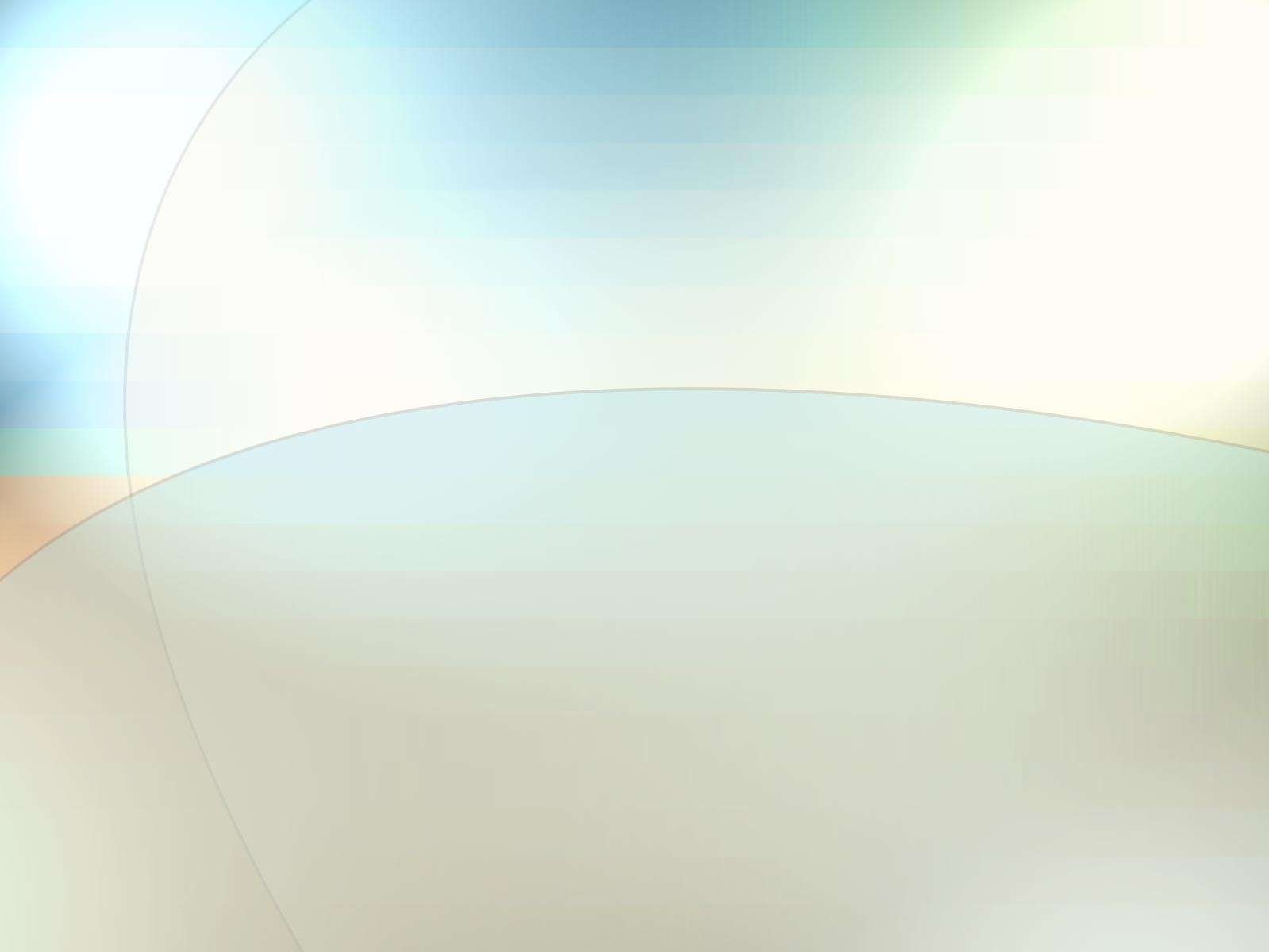 Sri Ganesh College of Arts and Science
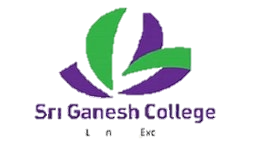 Department of Computer science
OPERATING SYSTEM
Speaker : Mr.E.PRABU
What is an Operating System?
The most important  program that runs on your  computer. It manages all  other programs on the  machine.

Every PC has to have one to  run other applications or  programs.	It’s the first thing  “loaded”.
Operating System
It performs basic tasks,  such as:

Recognizing input from the  keyboard or mouse,

Sending output to the  monitor,
Operating System
Keeping track of  files and directories  on the disk, and

Controlling  peripheral devices  such as disk drives  and printers.
Is There More Than One Type of OS?
Generally, there are four types,  based on the type of computer  they control and the sort of  applications they support.
Single-user, single  task

This type manages the  computer so that one user  can effectively do one  thing at a time.
Types of Operating Systems
2. Multi-user, multi-task

Allows two or more users to run  programs at the same time. Some  operating systems permit hundreds or  even thousands of concurrent users.
Types of Operating Systems
3. Real Time Operating Systems

RTOS are used to control machinery,  scientific instruments, and industrial  systems.

There is typically very little user-  interface capability.

Resources are managed so that a  particular operation executes  precisely the same every time.
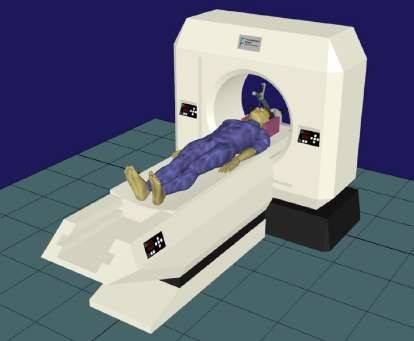 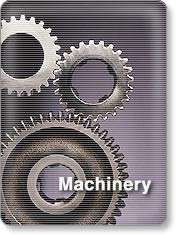 Types of Operating Systems
4. Single-user, Multi-tasking

This is the type of operating system most  desktops and laptops use today.
Microsoft’s Windows and Apple’s MacOS are  both examples of operating systems that will  let a single user have several programs in  operation at the same time.
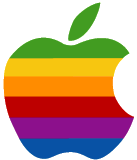 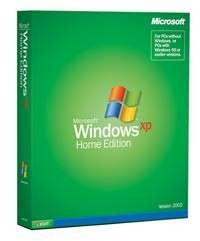 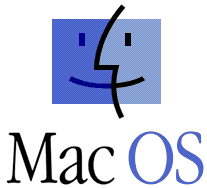 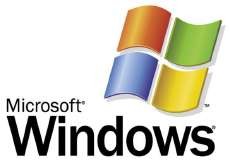 OS’s Manage Applications
Operating systems provide  a software platform on top  of which other “application”  programs can run.

The application programs  must be written to run on a  particular operating system.
So, your choice of operating  system determines what  application software you can  run.
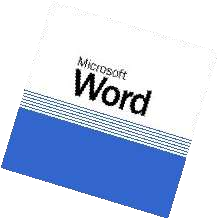 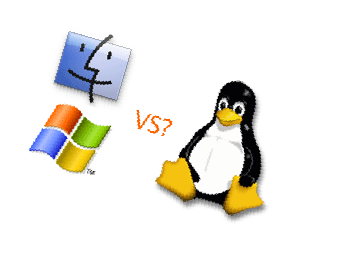 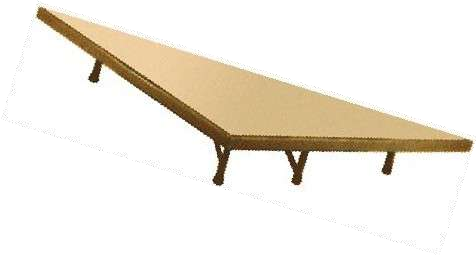 Operating System Functions
Besides managing  hardware and software  resources on the system,  the OS must manage  resources and memory.

There are two broad  tasks to be accomplished.
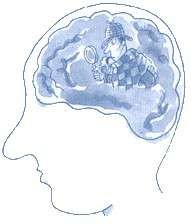 OS - Memory Storage and Management
1.	Each process must have  enough memory in which  to execute, and
It can neither run into the  memory space of another  process,
Nor be run into by another  process.
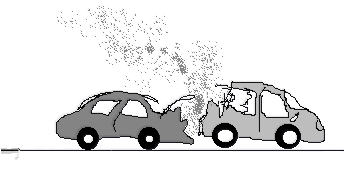 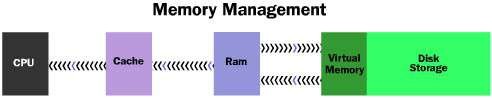 OS - Memory Storage and Management
1.	The different types of memory  in the system must be used  properly so that each process  can run most effectively.
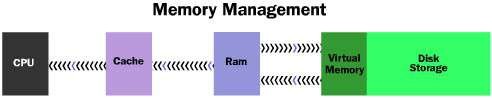 Cache Memory
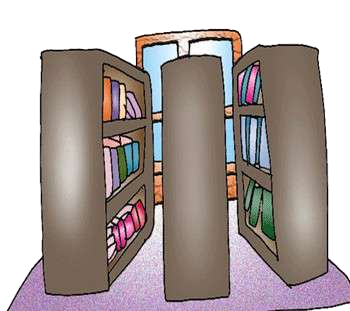 Cache - A section of a  computer's memory  which temporarily  retains recently  accessed data in order  to speed up repeated  access to the same data.
It provides rapid  access without having  to wait for systems to  load.
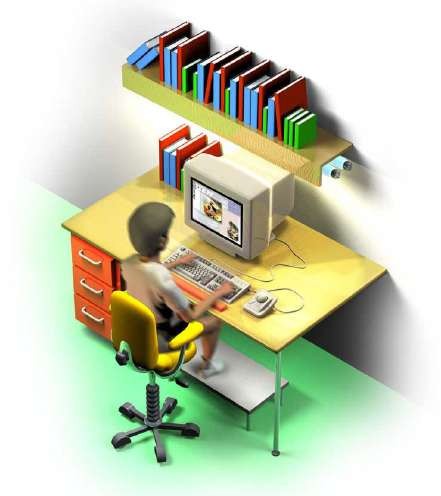 RAM Memory
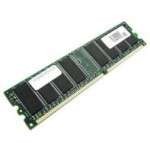 Random access  memory (RAM) is the  best known form of  computer memory.

RAM is considered  "random access" because  you can access any memory  cell directly if you know the  row and column that  intersect at that cell.
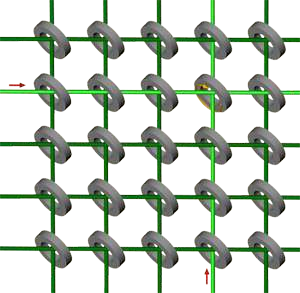 RAM Memory
The more RAM your computer has,  the faster programs can function.  The two main types are called  DRAM and SRAM. SRAM is faster  than DRAM, but, more expensive.
Remember, that if the power is turned off,  then all data left in RAM, that has not been  saved to the hard drive, is lost.
Virtual Memory
Virtual Memory – a method of using  hard disk space to provide extra  memory.	It simulates additional RAM.

In Windows, the  amount of virtual  memory available,  equals the amount of  free RAM plus the  amount of disk space  allocated to the swap  file.
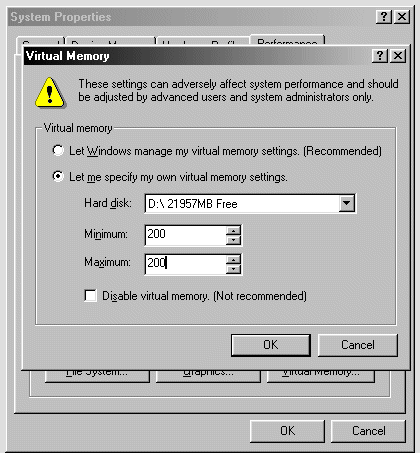 Virtual Memory – Swap File
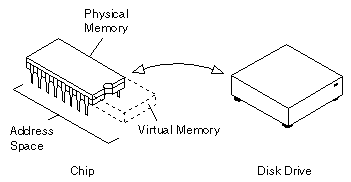 A swap file is an area of your hard disk that is  set aside for virtual memory. Swap files can be  either temporary or permanent.
OS - Wake up call
When you turn on the power to  a PC, the first program that runs  is a set of instructions kept in  the computer's read-only  memory (ROM).
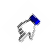 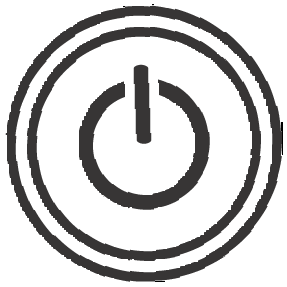 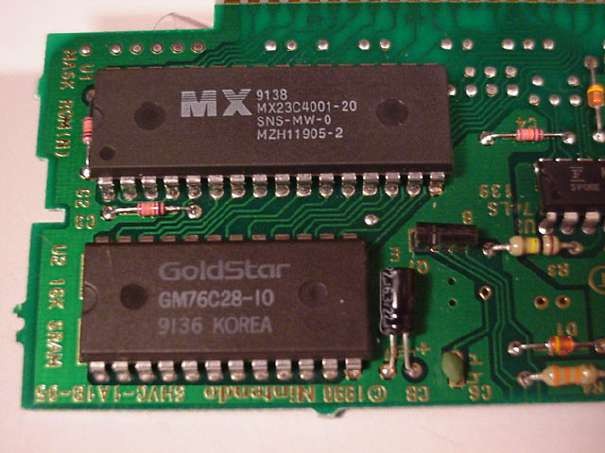 OS - Wake up Call
It checks to make sure  everything is functioning  properly.
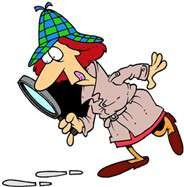 It checks the CPU, memory,  and basic input-output  systems (BIOS) for errors.
OS – Wake up Call
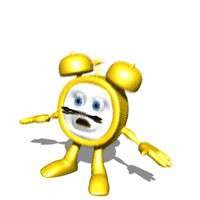 Once successful, the  software will begin to  activate the computer's  disk drives.

It then finds the first piece  of the operating system:  the bootstrap loader.
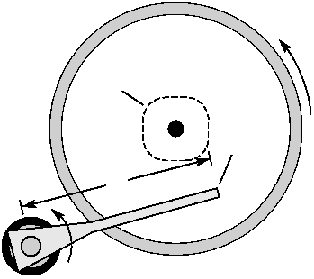 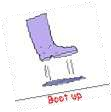 OS - Booting the PC
The bootstrap loader is a  small program that has a  single function: It loads the  operating system into  memory and allows it to  begin operation.
OS - Booting the PC
The bootstrap loader sets up the  small driver programs that  interface with and control the  various hardware.

It sets up the divisions of
memory
user information, and
applications.
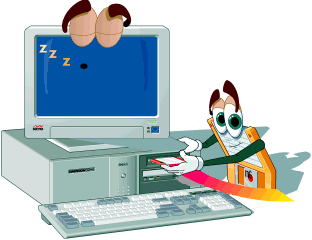 OS - Booting the PC
It establishes the data  structures needed to  communicate within  and between the  subsystems and  applications of the  computer.

Then it turns control of  the computer over to  the operating system.
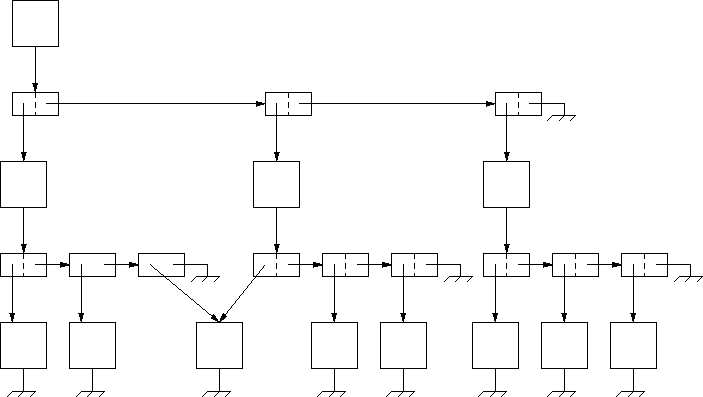 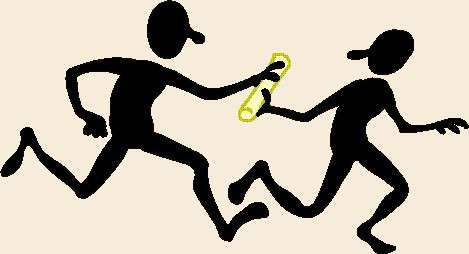